Figure 4. The correlation of strategy and path weight for the left inferior parietal lobule and the right ...
Cereb Cortex, Volume 13, Issue 12, December 2003, Pages 1352–1361, https://doi.org/10.1093/cercor/bhg082
The content of this slide may be subject to copyright: please see the slide notes for details.
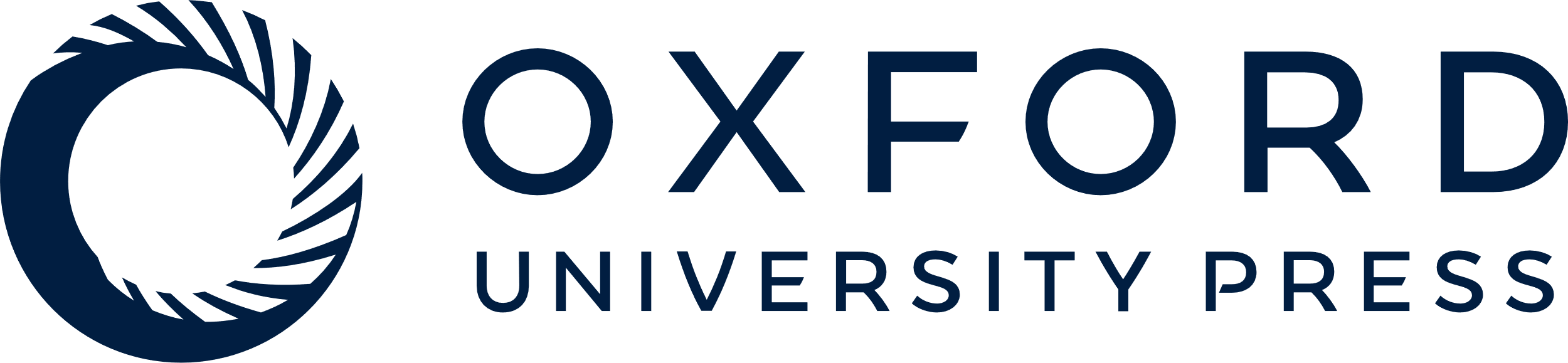 [Speaker Notes: Figure 4. The correlation of strategy and path weight for the left inferior parietal lobule and the right parahippocampal gyrus. Circles denote subjects in the HP group; triangles denote subjects in the LP group. There was no correlation with path weight and strategy for the LP group; for the HP group r = 0.755, P = 0.03; for the combined group, r = 0.66, P = 0.01 for all subjects who reported their strategy (n = 14).


Unless provided in the caption above, the following copyright applies to the content of this slide:]